Identifying Errors in a Standardized HTS Register
Continuous Quality Improvement (CQI) for Documentation
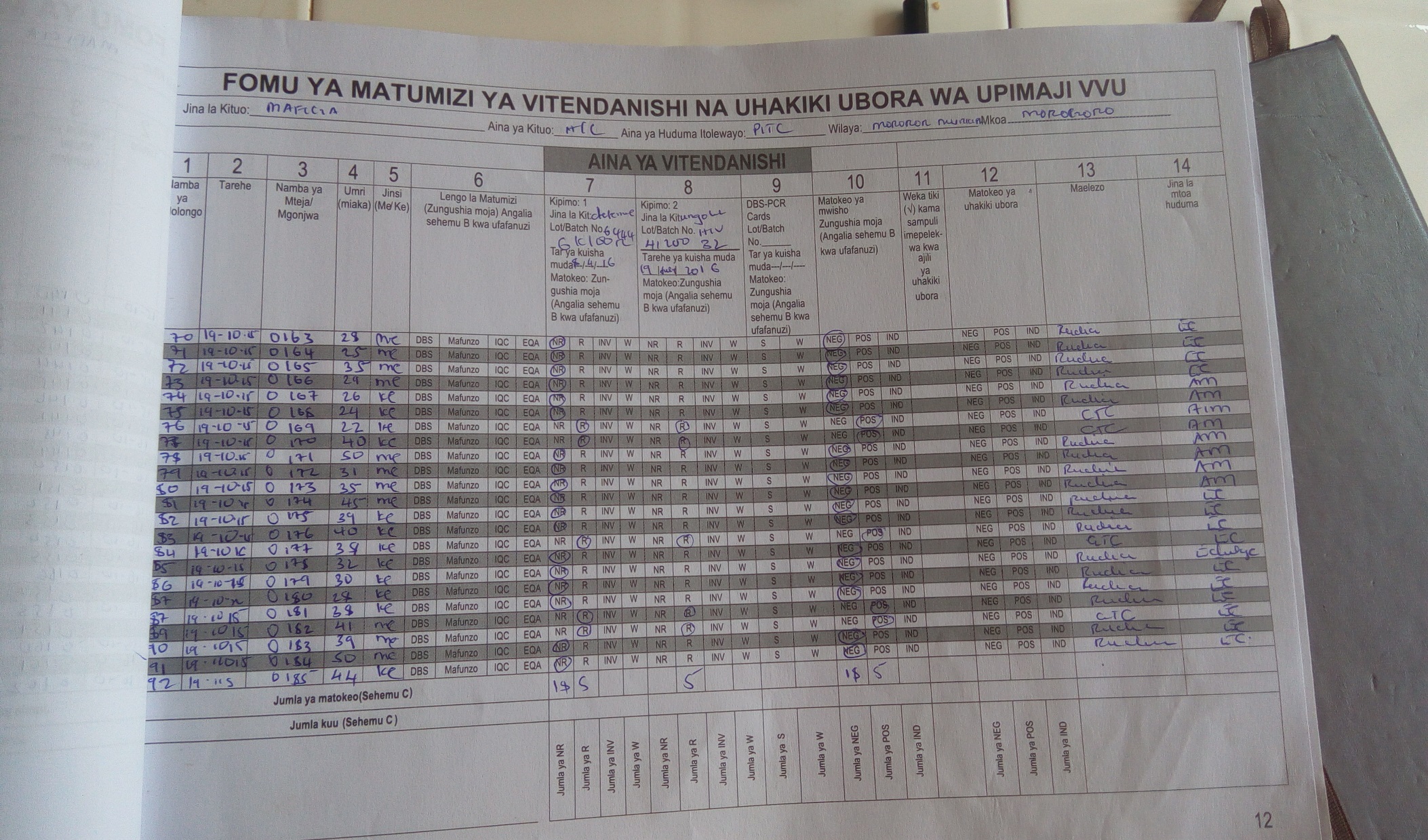 1
2
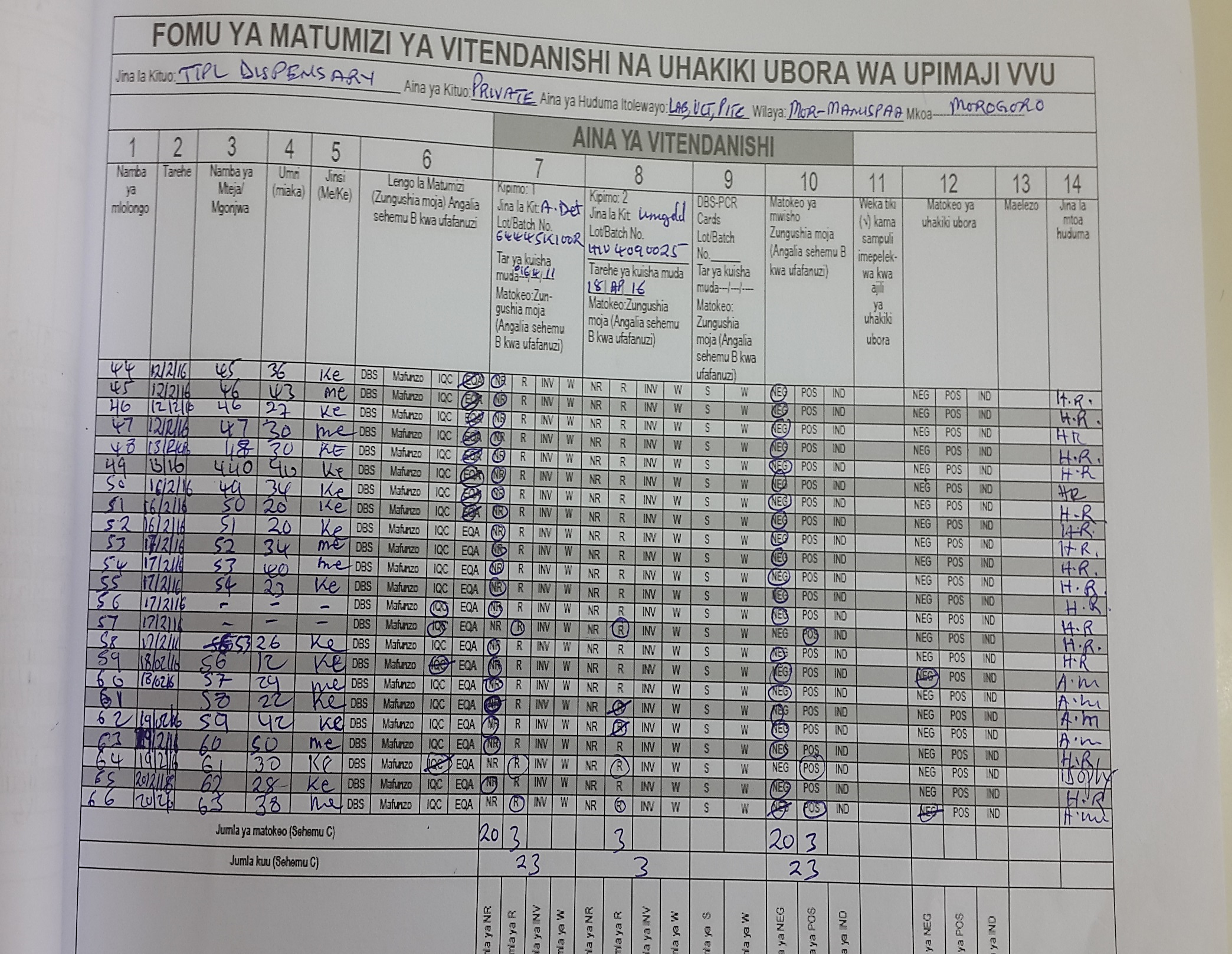 2
3
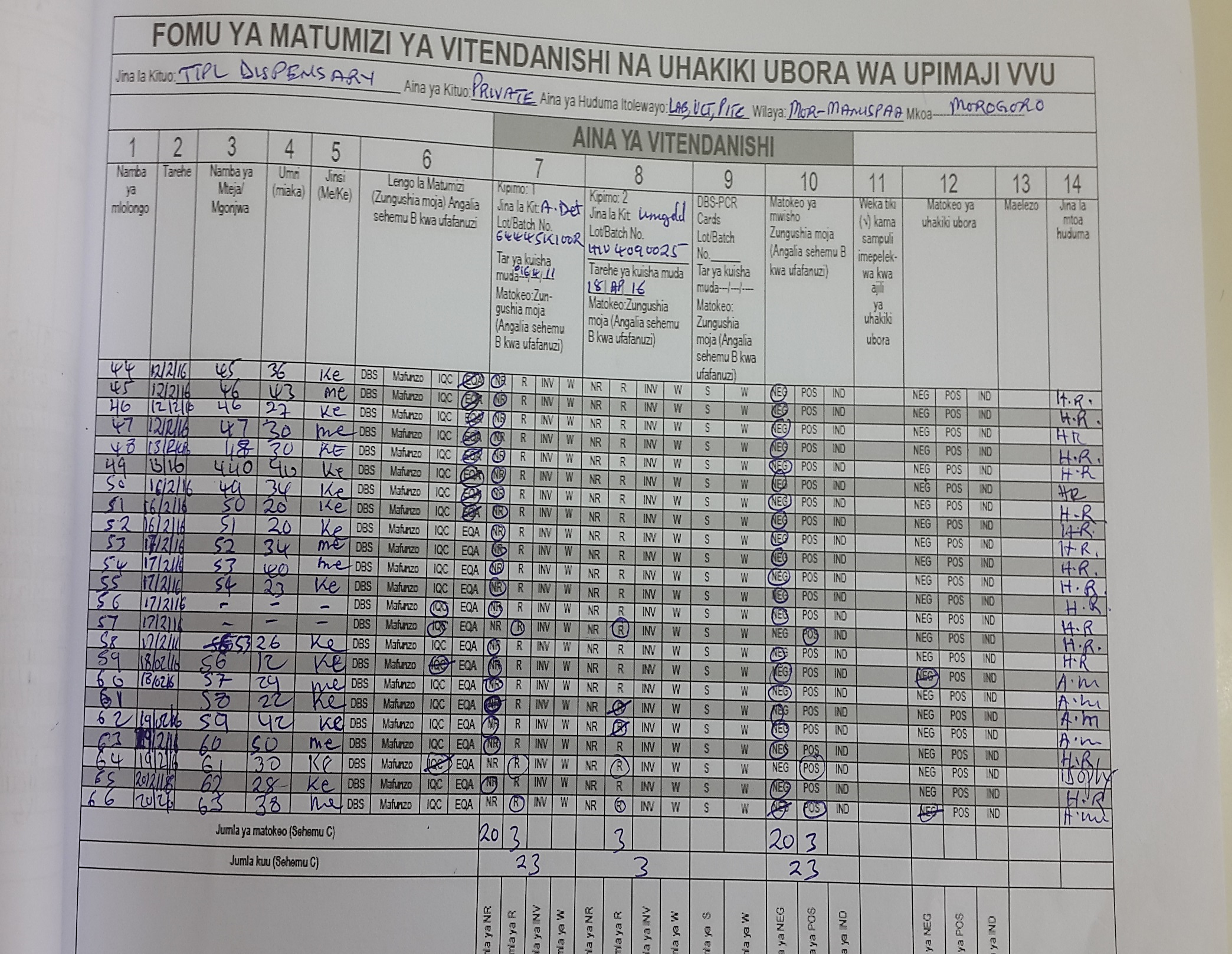 2
4
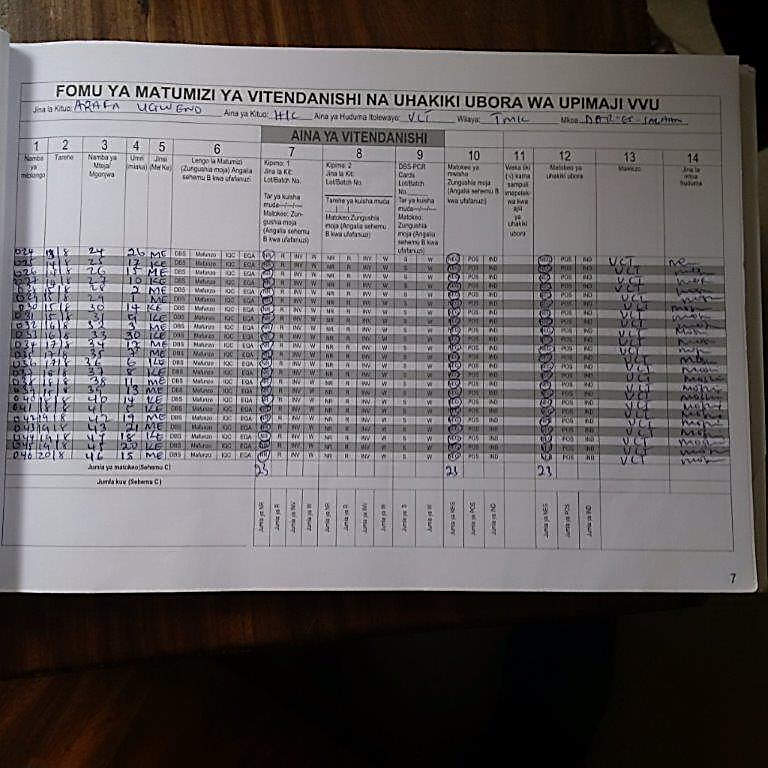 3
5
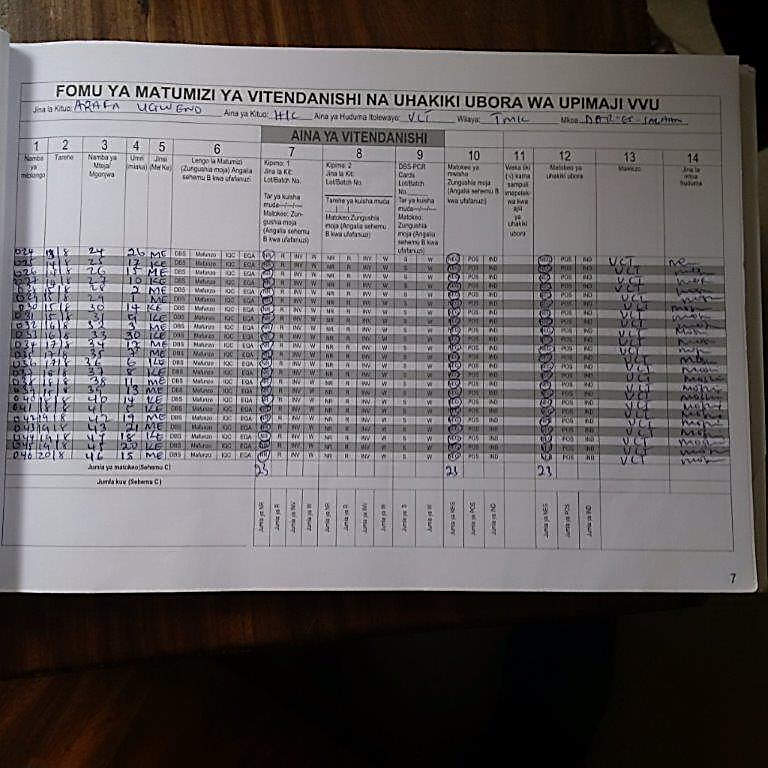 3
6
4
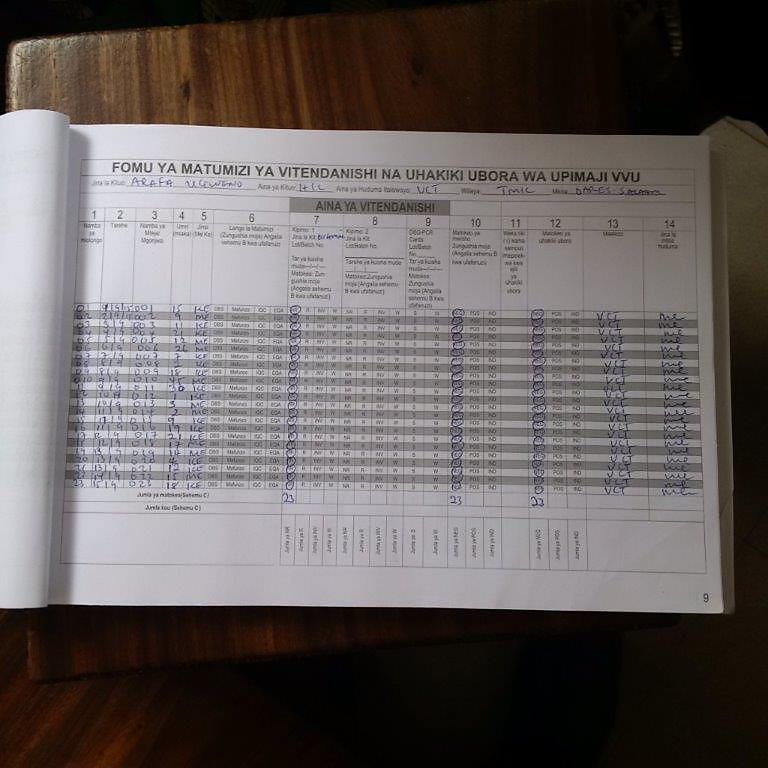 7
4
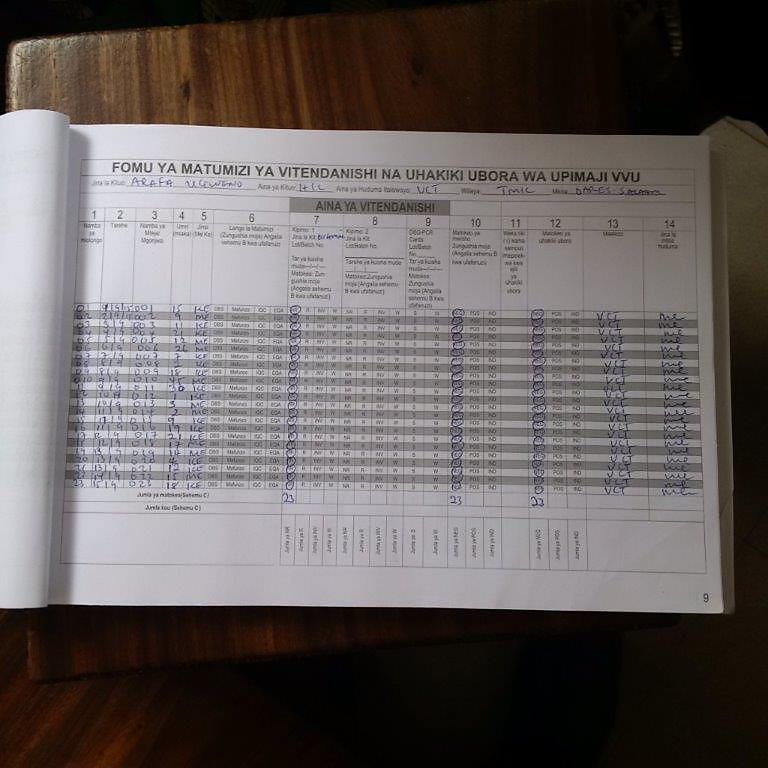 8
5
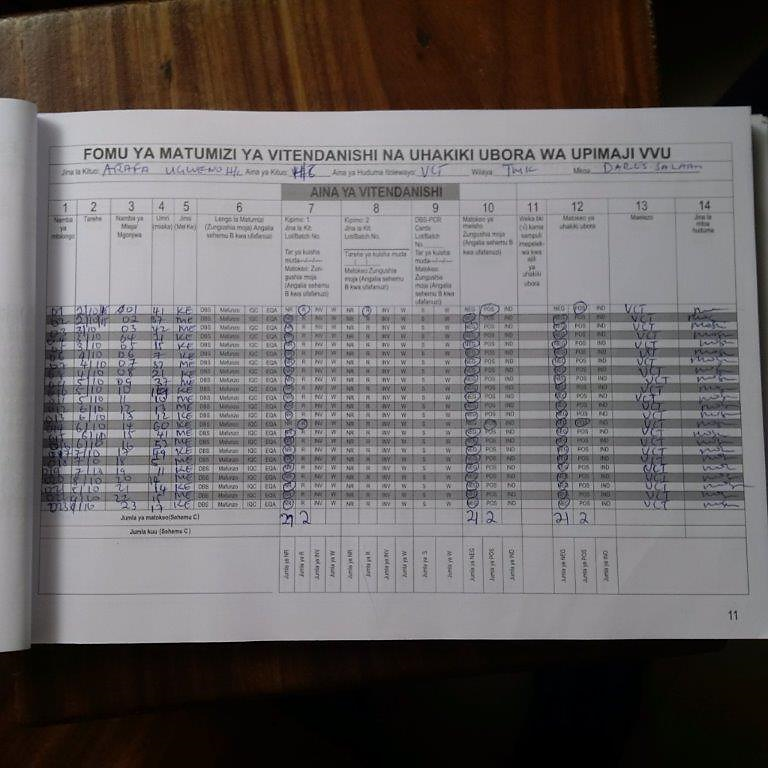 9
5
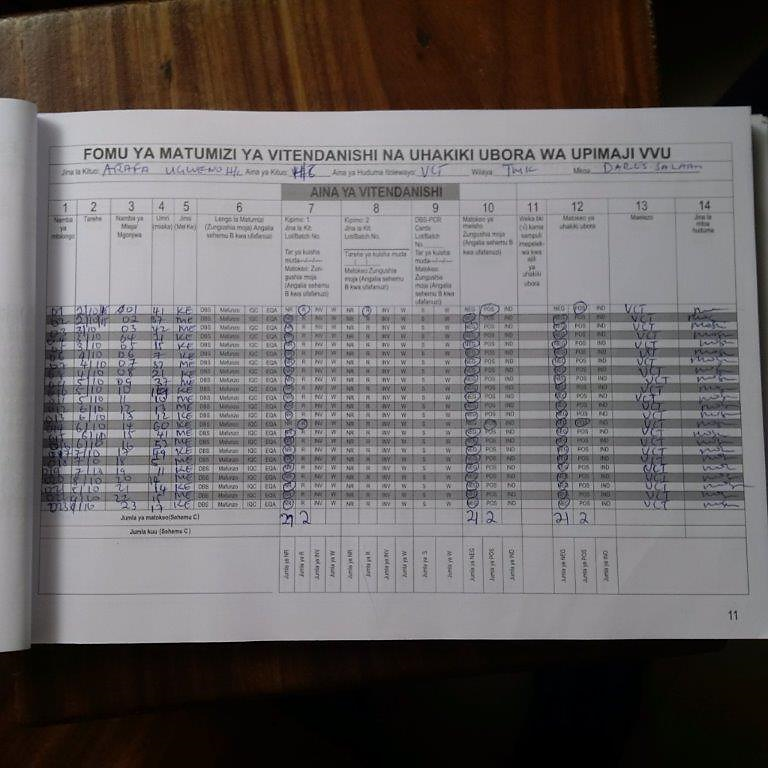 10
6
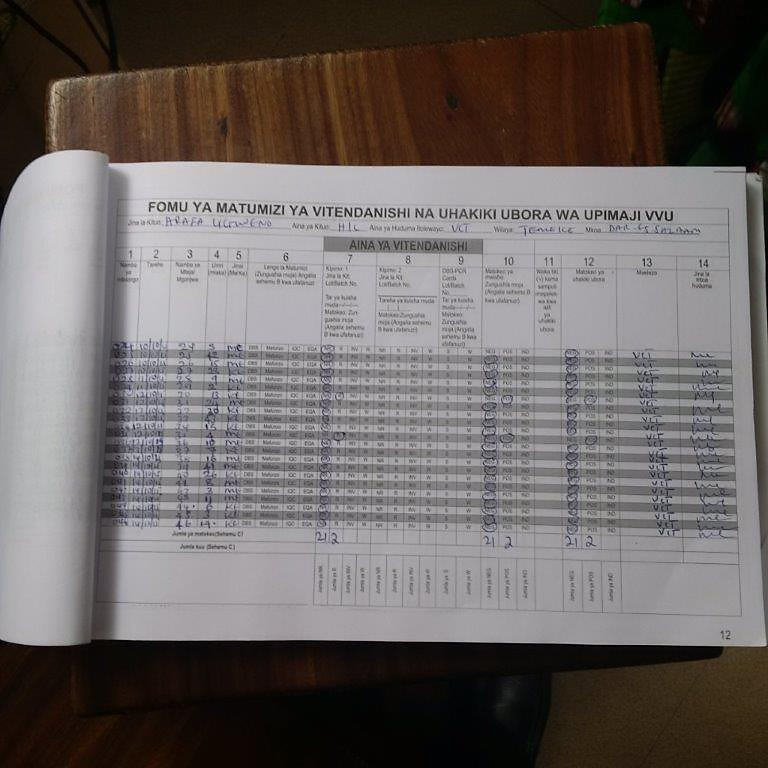 11
6
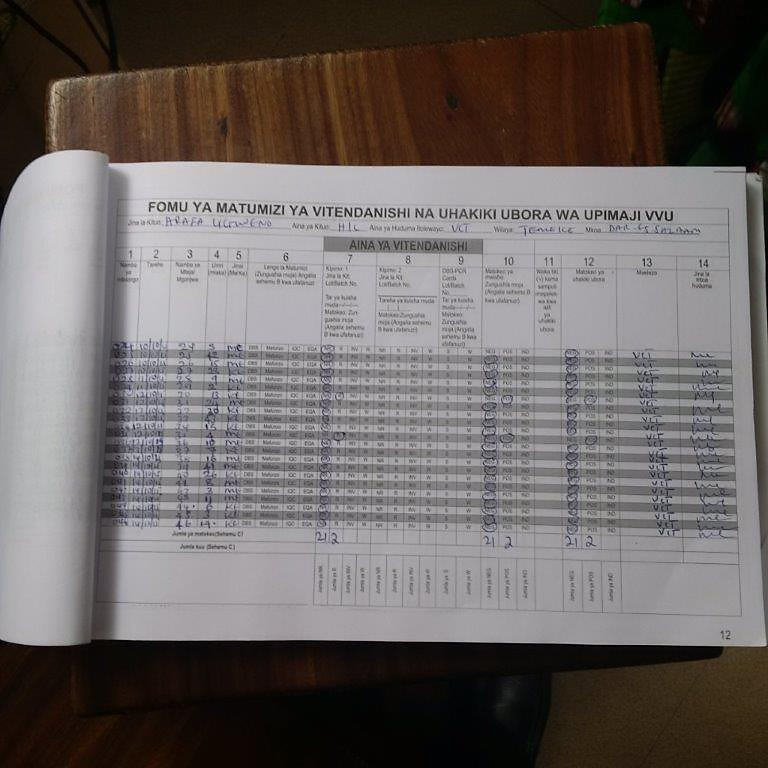 12
7
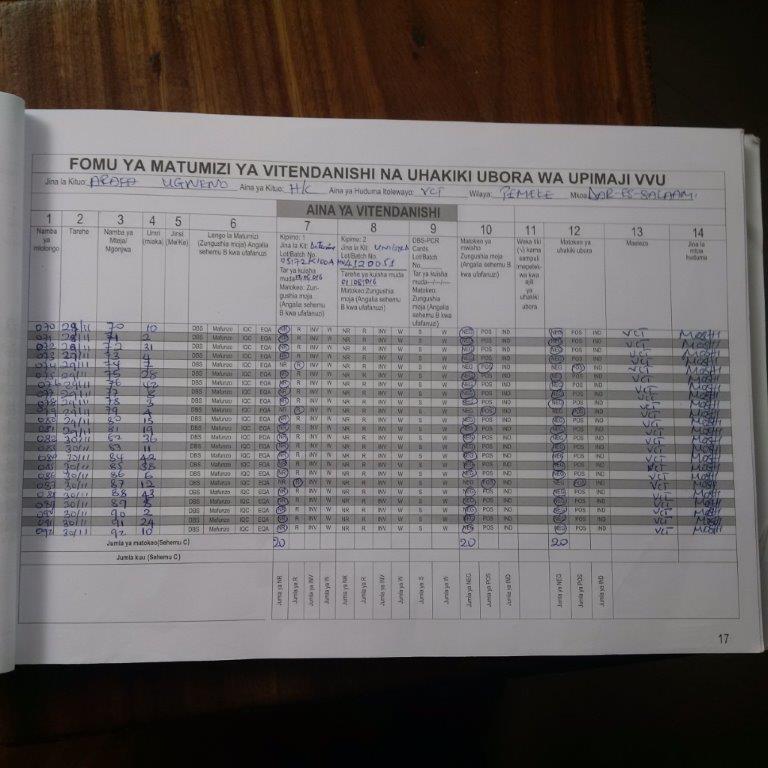 13
7
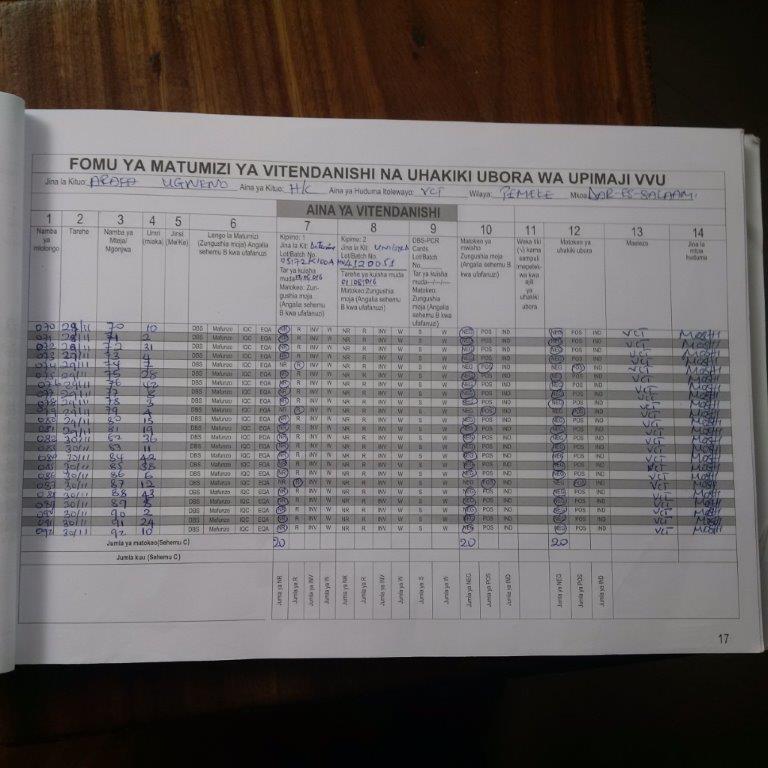 14
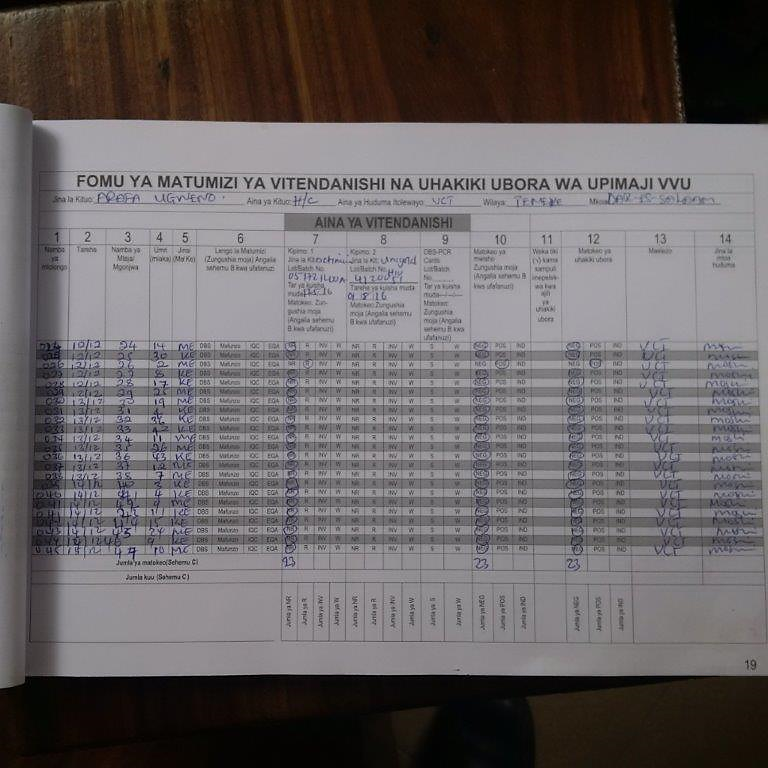 8
15
8
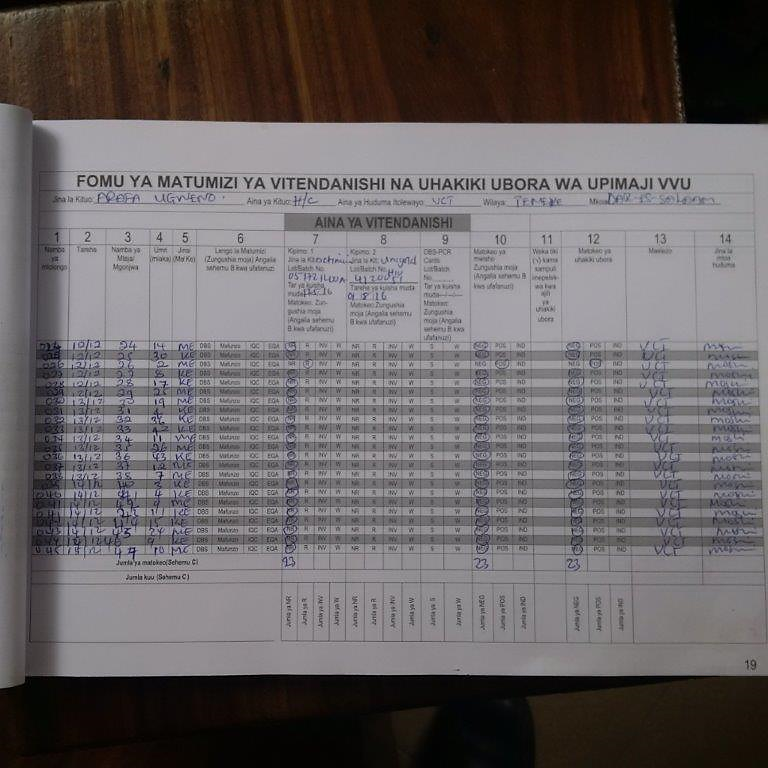 16
9
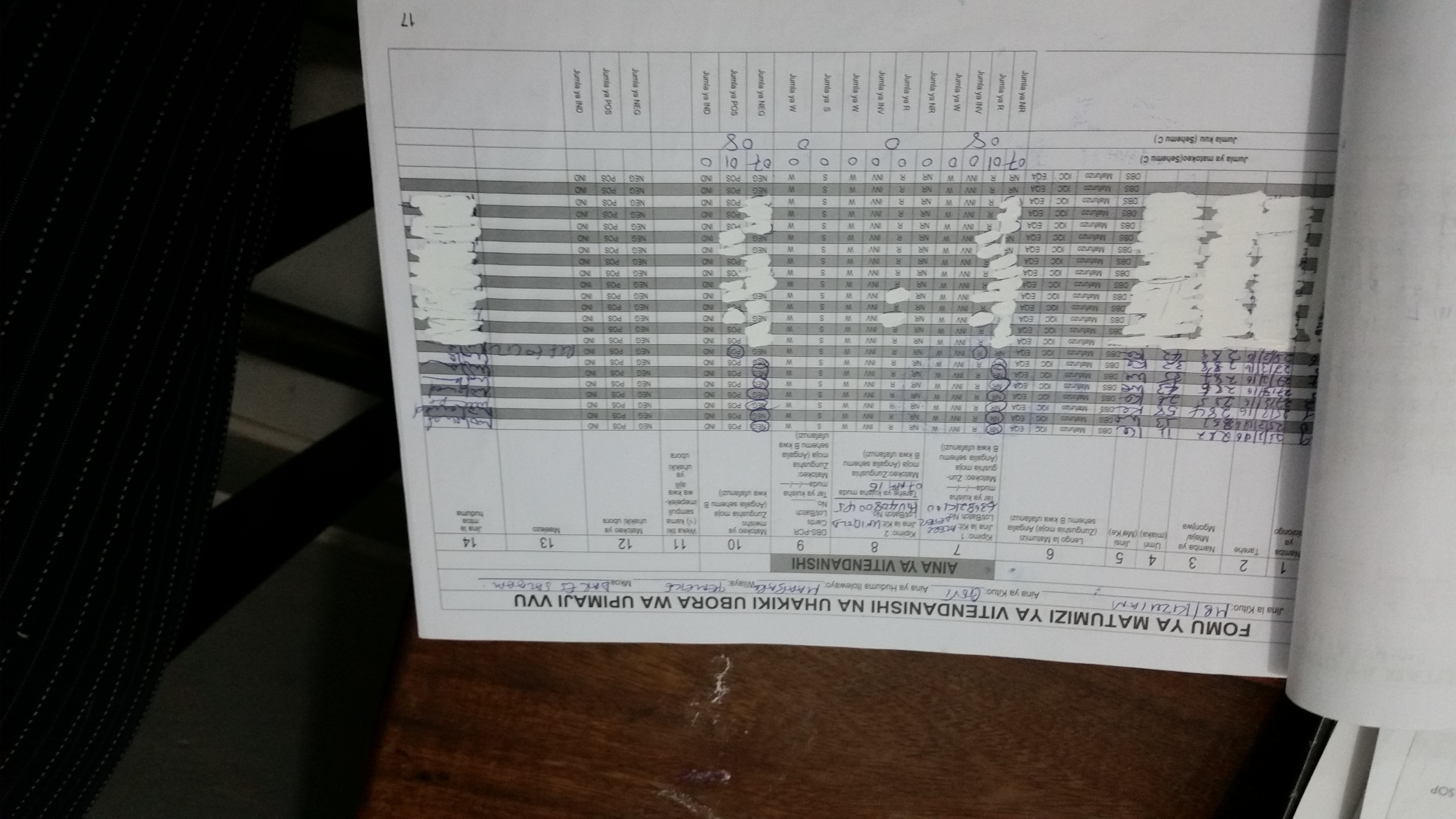 17
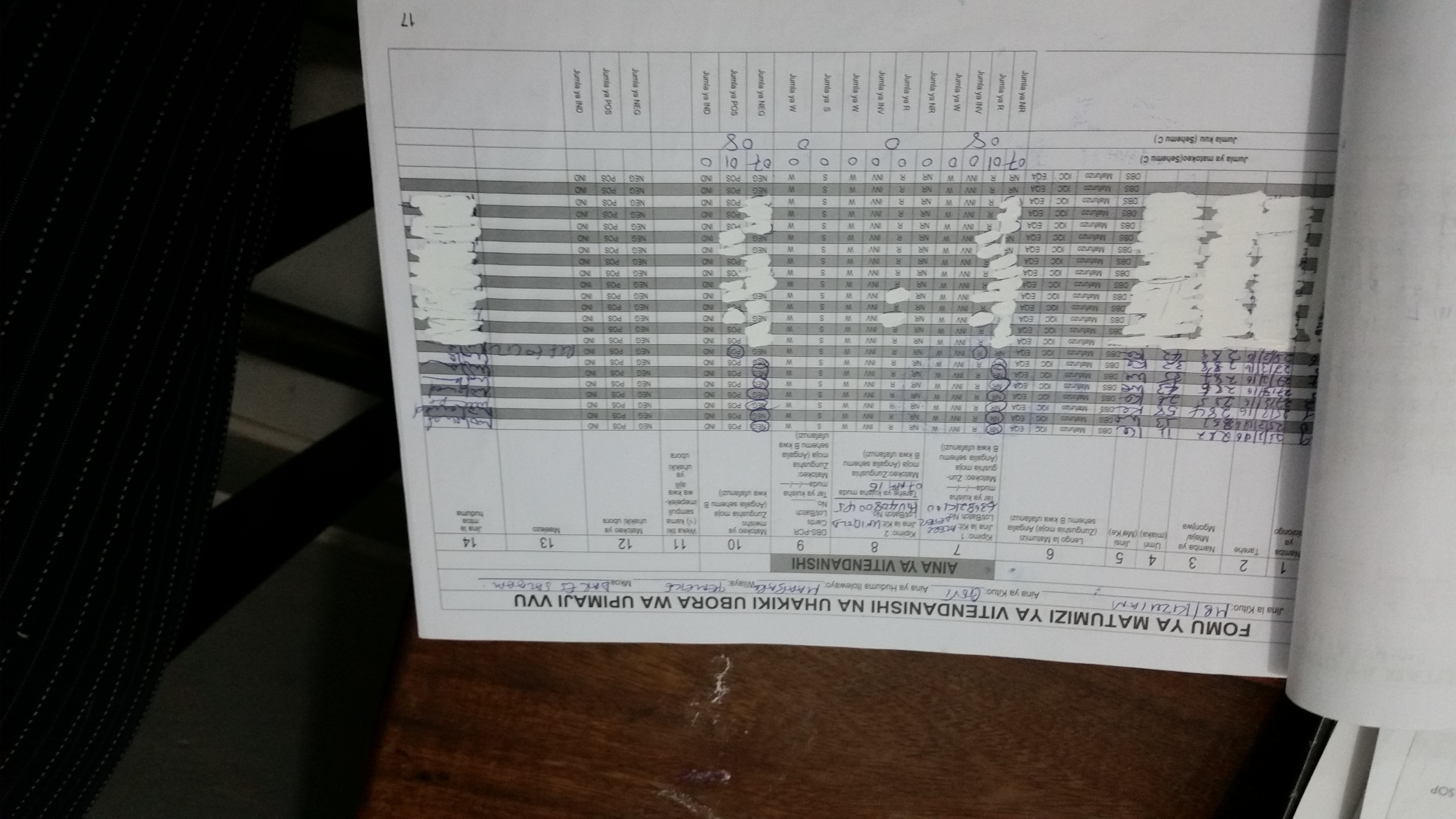 9
18